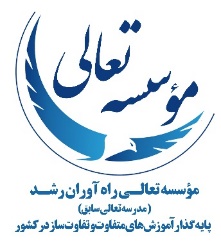 به نام خدا
سلام خوش‌آمد صمیمانه و وقت بخیر به دوستان گرامی
کارگاه آموزشی حل مساله خلاق
21 و 22 تیرماه 1402
مهندس عقیل ملکی‌فر – دکتر فهیمه بذری
عواقب سوء ناتوانی در حل مساله
در دنیای سریع و پیچیده امروز ناتوانی در حل مساله باعث استرس، عقب‌ماندگی شغلی، مالی و اجتماعی و تخریب تصویر مثبت فرد در خانواده، محل کار و جامعه می‌شود.
کارگاه آموزشی حل مساله  خلاق
سوال / مساله / سائل
سوال = درخواست چیزی کردن ( پول، کمک، اطلاعات، مشاوره و .....
مساله = درخواستی داشتن، نیازی داشتن 
سائل = سؤال‌کننده، کسی که نیاز یا درخواستی از دیگران دارد 
                                          پس
                                       سوال = مساله
کارگاه آموزشی حل مساله  خلاق
مشکل ( problem)
وضع مطلوب (حقیقت)
یعنی فاصله بین واقعیت (چیزی که هست)، و حقیقت (چیزی که باید باشد) یا 
فاصله بین وضع موجود و وضع مطلوب
مشکل این‌جاست
وضع موجود (واقعیت)
کارگاه آموزشی حل مساله  خلاق
نکته‌ی مهم
به طور معمول و در زبان گفت‌وگو، مساله و مشکل اغلب به یک معنا به کار می‌روند.
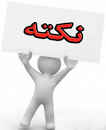 کارگاه آموزشی حل مساله  خلاق
حل مساله خلاق
حل مساله: پیداکردن یک راه‌حل یا وسیله مناسب برای حل مسئله یا مشکل
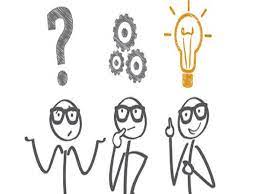 کارگاه آموزشی حل مساله  خلاق
حل مساله = رفع یک نیاز = حل یک مشکل عادی
فرایند یا مسیری که باید طی کنیم تا راهکار یا ابزار و وسیله‌ی مناسبی برای حل یک مساله پیدا کنیم (بیابیم)
کارگاه آموزشی حل مساله  خلاق
حل مساله خلاق
یعنی ابداع (= اختراع) یک راهکار یا وسیله و یا ابزار جدید برای رفع یک نیاز یا حل یک مشکل، که نیازمند استفاده از خلاقیت است.
کارگاه آموزشی حل مساله  خلاق
خلاقیت؟
فرایند یا مسیری که کمک می‌کند یک ایده (راهکار) جدید عملی شود.
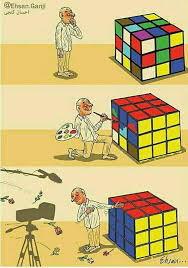 کارگاه آموزشی حل مساله  خلاق
مهارت‌های خلاقه برای حل مساله خلاق
1. تخیل قوی 
2. تفکر انتقادی 
3. تفکر خلاق 
4. رویاپردازی 
5. تجسم خلاق
نتیجه داشتن پنج مهارت بالا             خلاقیت
کارگاه آموزشی حل مساله  خلاق
3 ویژگی خلاق لازم برای حل مساله خلاق
1. گشوده بودن نسبت به چیزهای جدید 
توانایی رو‌به‌رو شدن با ایده‌ها و راهکارهای جدید عجیب و غریب که در ابتدا خطرناک به نظر می‌رسند! 
2. تحمل ابهام 
توانایی مقاومت در شرایط « چه کنم؟ چه کنم؟» و خسته نشدن و رها نکردن مساله 
3. تحمل پیچیدگی 
توانایی گم نشدن در انبوه اطلاعات و مسائل گوناگون
کارگاه آموزشی حل مساله  خلاق
پنج مهارت فکری مهم برای دنیای امروز
1. مهارت حل مساله 
2. مهارت تصمیم‌گیری 
3. مهارت تفکر انتقادی 
4. مهارت برنامه‌ریزی فردی 
5. مهارت برنامه‌ریزی و سازماندهی شغلی
کارگاه آموزشی حل مساله  خلاق
هشت مانع حل مساله خلاق
1. نداشتن تفکر انتقادی ( = تفکر علت – معلولی) 
2. نداشتن مهارت حل مساله 
3. نداشتن خلاقیت کافی 
4. تعلل
5. برخورد احساسی با مساله‌ها به جای برخورد منطقی 
6. نداشتن مهارت درخواست کمک از دیگران ( دریافت اطلاعات، مشاوره، تجربه) 
7. نداشتن خردمندی 
8. اهل عمل نبودن
کارگاه آموزشی حل مساله  خلاق
خردمندی معیاری است برای انجام سه کار مهم در زندگی ما: 

1. قضاوت درست 
2. تصمیم‌گیری (= انتخاب) درست
3. تشخیص کار درست در هر موقعیت
کارگاه آموزشی حل مساله  خلاق
خردمندی از چهار عنصر زیر تشکیل می‌شود
3. چشم‌انداز شما
4. خوشبینی به آینده (امید)
مربع خردمندی
2. ماموریت شما
1. ارزش‌های شما
کارگاه آموزشی حل مساله  خلاق
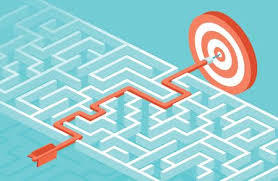 پایان